BY YUSHEN
YOUR LOGO
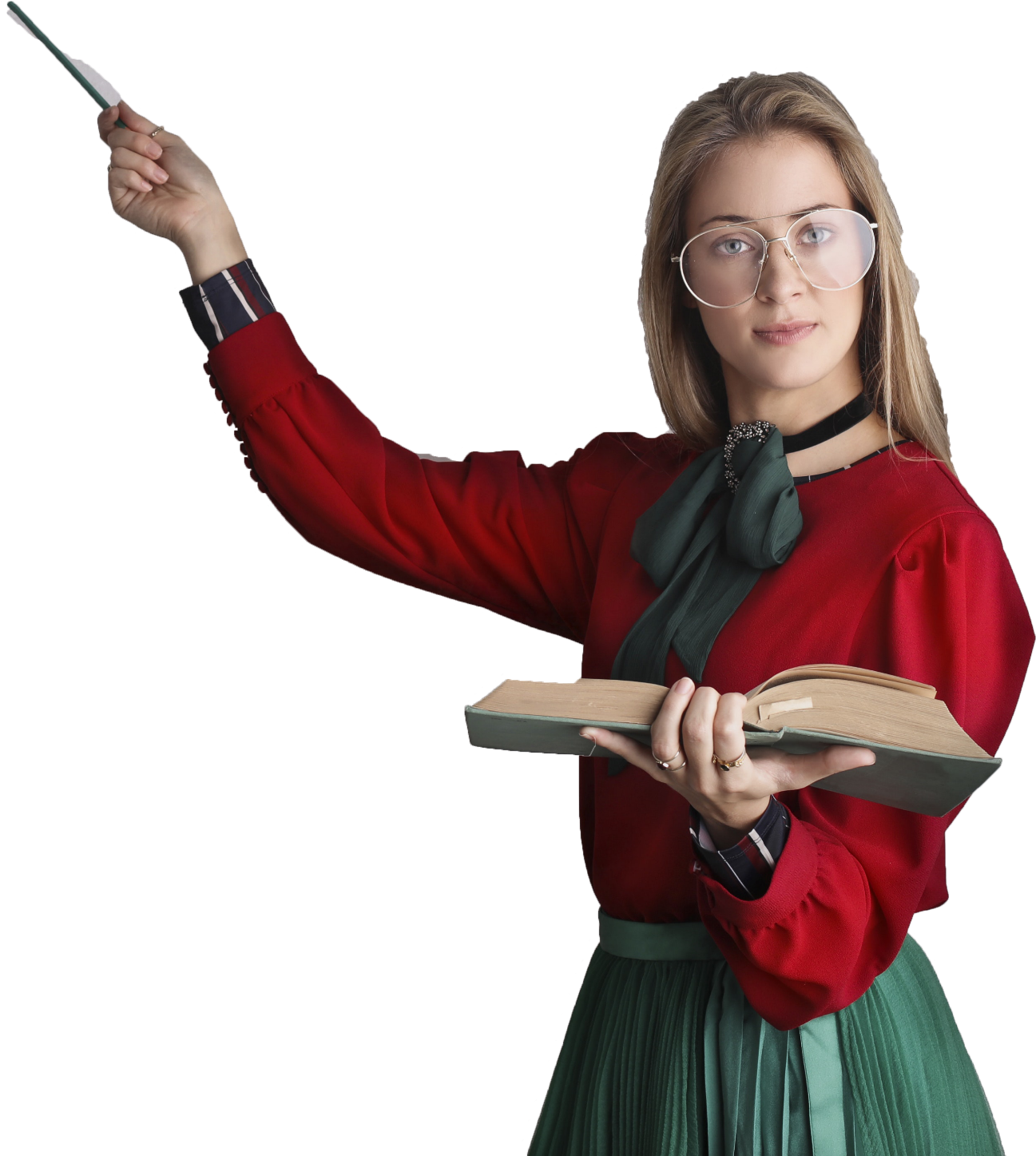 第二章 数列
2.4.2 等比数列
等比数列的性质
（第2课时）
主讲人：xippt
BY YUSHEN
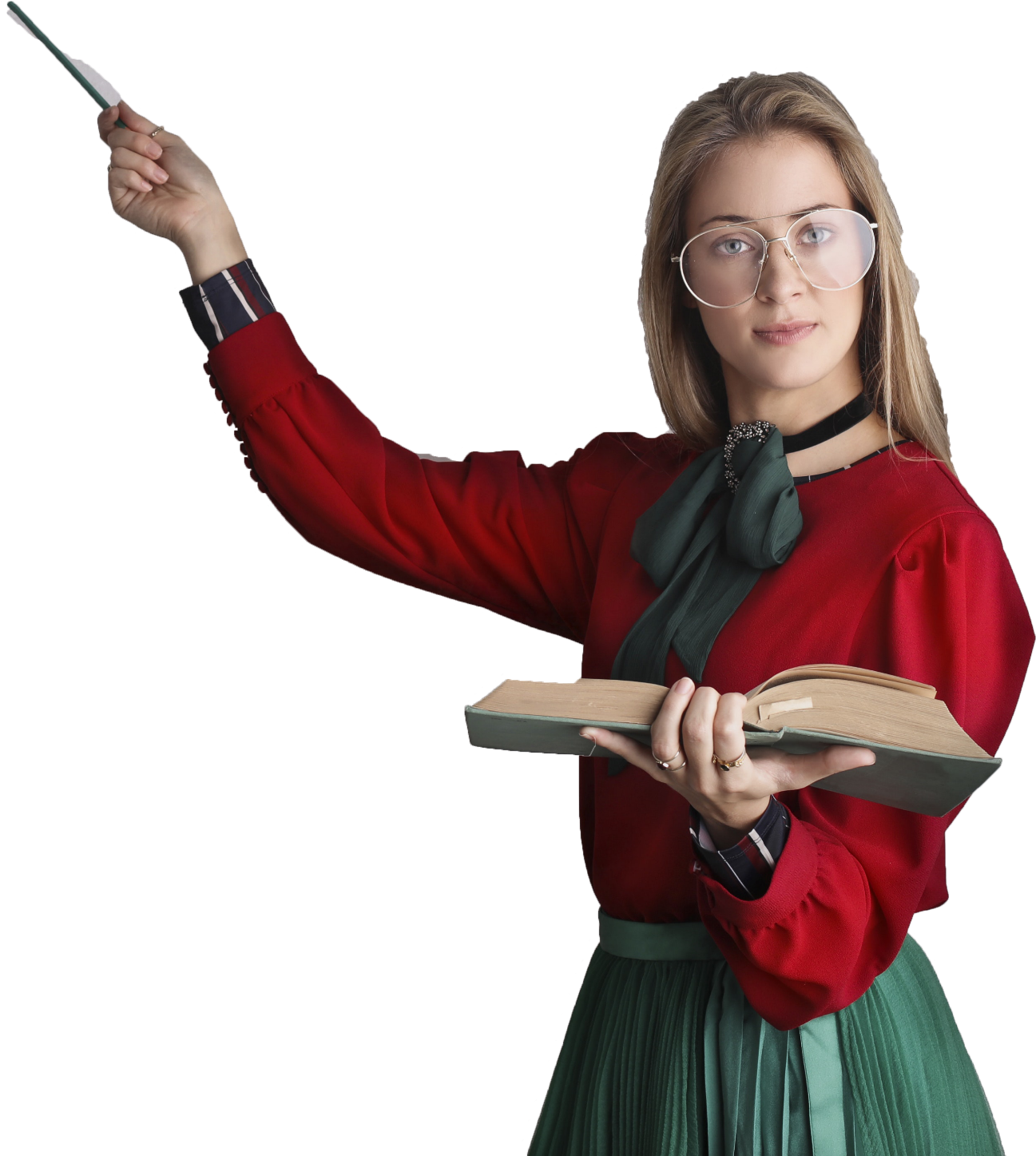 学习目标
LEARNING OBJECTIVES
01
1.掌握等比数列的性质及其应用(重点).
2.熟练掌握等比数列与等差数列的综合应用(难点、易错点).
3.能用递推公式求通项公式(难点)．
目录
CONTENS
BY YUSHEN
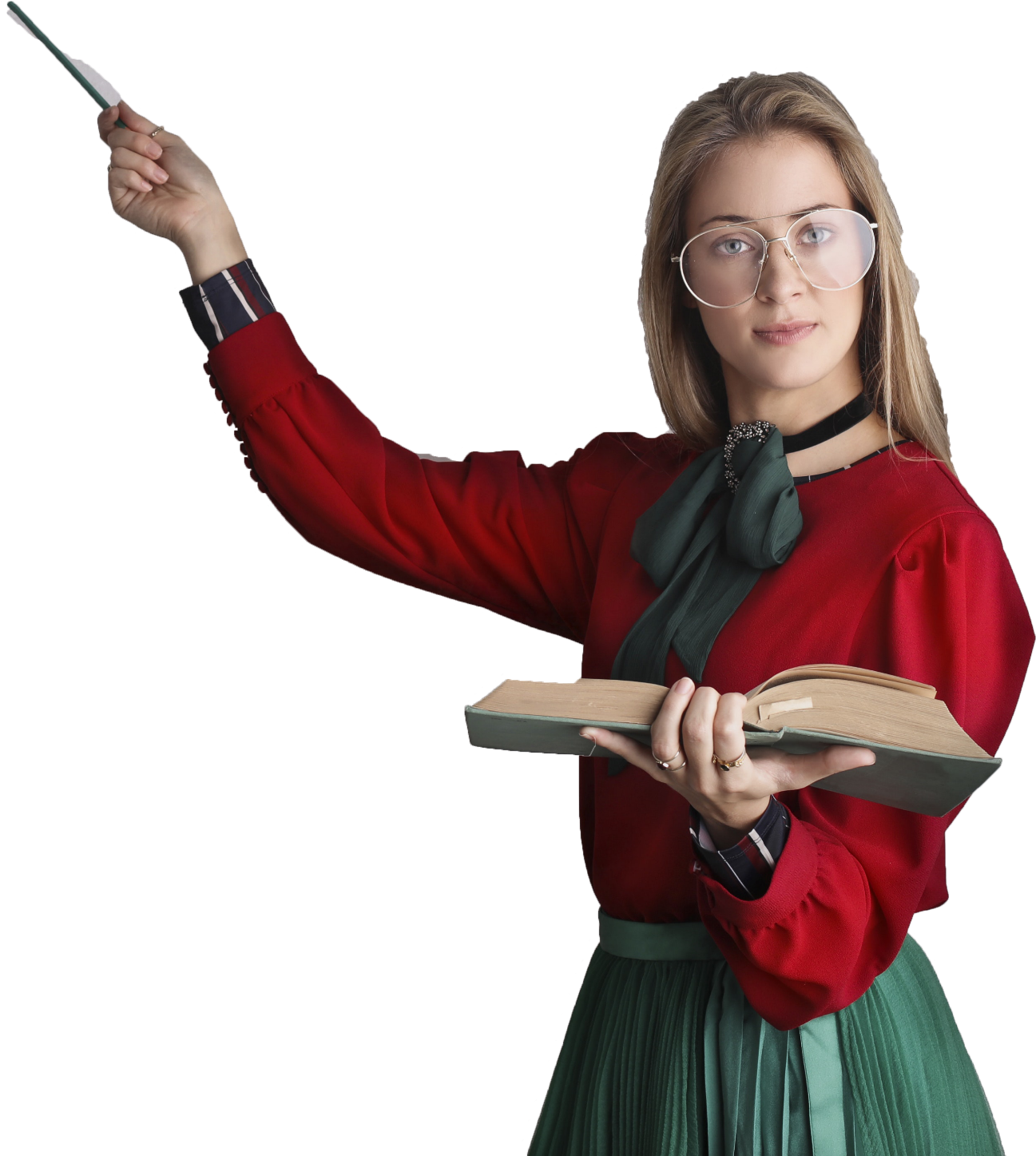 学习目标
01
LEARNING OBJECTIVES
BY YUSHEN
学习目标
LEARNING OBJECTIVES
a1qn－1
am·qn－m
BY YUSHEN
学习目标
LEARNING OBJECTIVES
等比数列
等比数列
q
ak＋1
ak
BY YUSHEN
学习目标
LEARNING OBJECTIVES
ap·aq
积
BY YUSHEN
学习目标
LEARNING OBJECTIVES
等比数列
BY YUSHEN
学习目标
LEARNING OBJECTIVES
BY YUSHEN
学习目标
LEARNING OBJECTIVES
BY YUSHEN
学习目标
LEARNING OBJECTIVES
BY YUSHEN
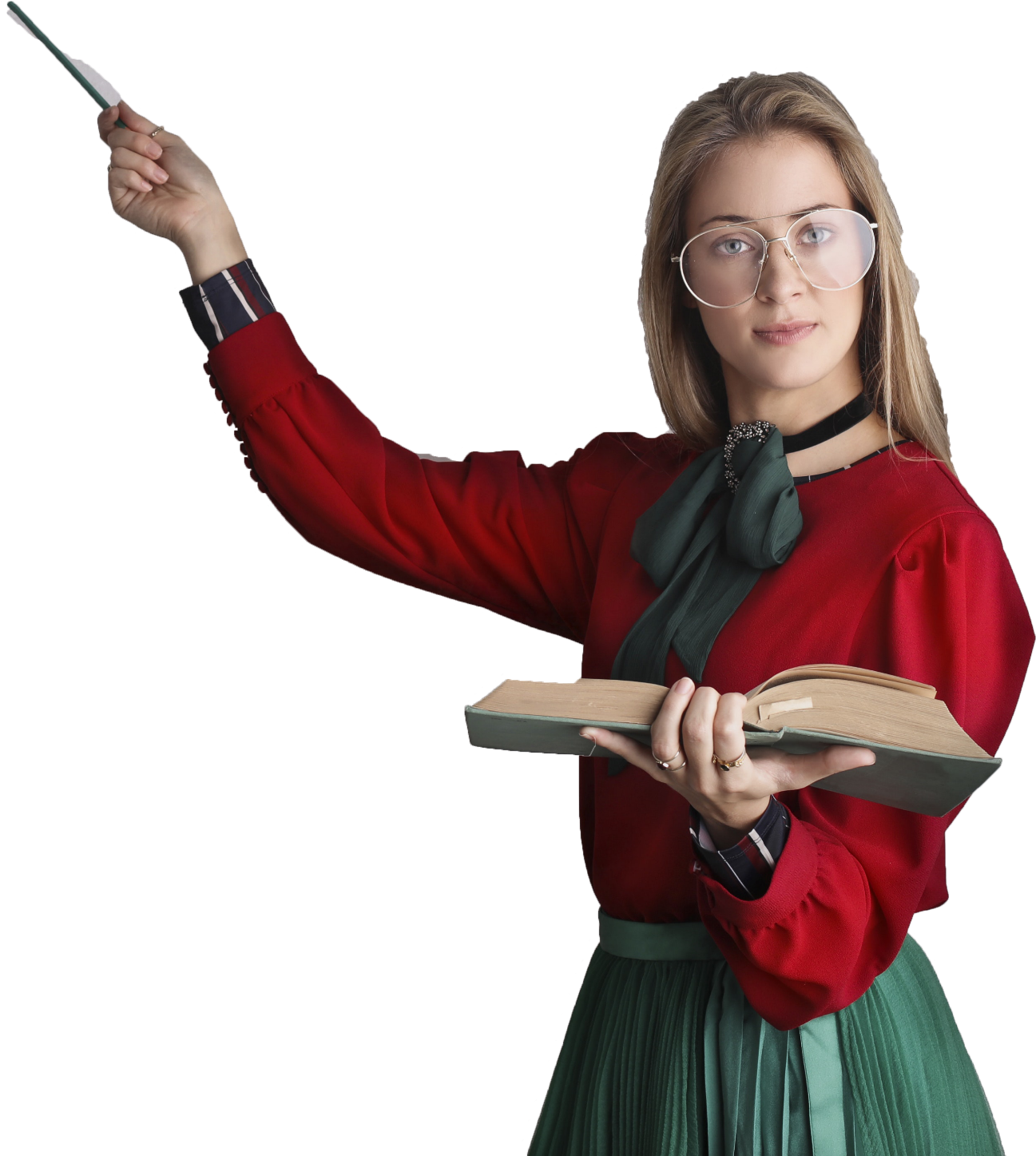 合作探究
02
COOPERATIVE INQUIRY
BY YUSHEN
合作探究
COOPERATIVE INQUIRY
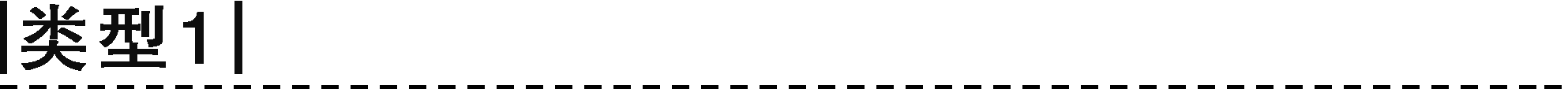 BY YUSHEN
合作探究
COOPERATIVE INQUIRY
BY YUSHEN
合作探究
COOPERATIVE INQUIRY
BY YUSHEN
合作探究
COOPERATIVE INQUIRY
BY YUSHEN
合作探究
COOPERATIVE INQUIRY
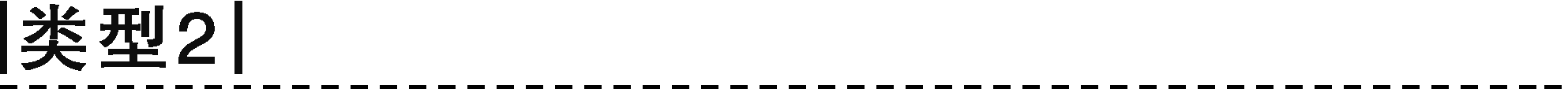 BY YUSHEN
合作探究
COOPERATIVE INQUIRY
BY YUSHEN
合作探究
COOPERATIVE INQUIRY
BY YUSHEN
合作探究
COOPERATIVE INQUIRY
BY YUSHEN
合作探究
COOPERATIVE INQUIRY
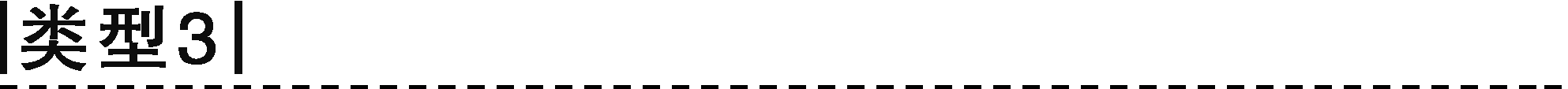 BY YUSHEN
合作探究
COOPERATIVE INQUIRY
BY YUSHEN
合作探究
COOPERATIVE INQUIRY
BY YUSHEN
合作探究
COOPERATIVE INQUIRY
BY YUSHEN
合作探究
COOPERATIVE INQUIRY
BY YUSHEN
合作探究
COOPERATIVE INQUIRY
BY YUSHEN
合作探究
COOPERATIVE INQUIRY
BY YUSHEN
合作探究
COOPERATIVE INQUIRY
BY YUSHEN
合作探究
COOPERATIVE INQUIRY
BY YUSHEN
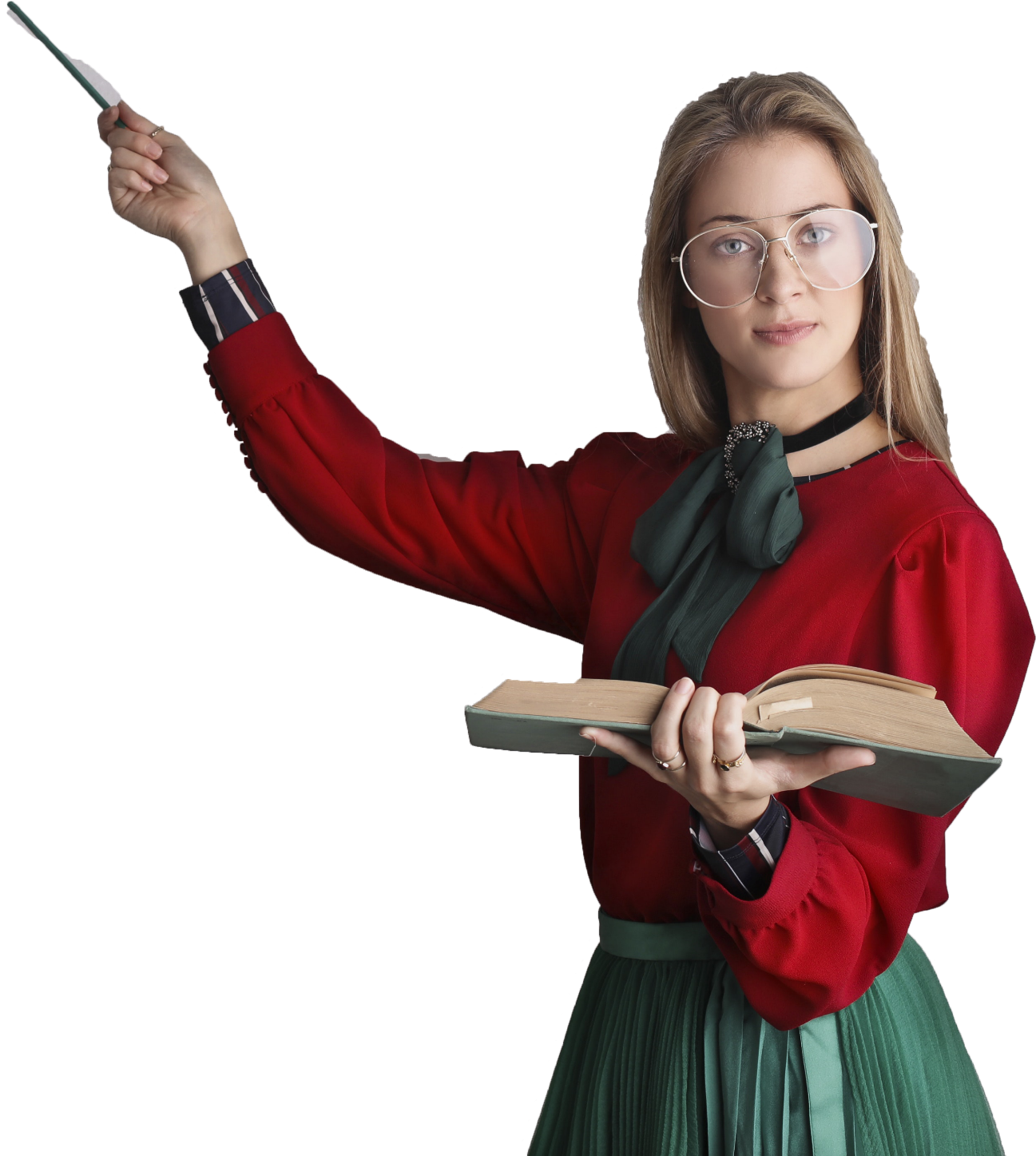 当堂达标
03
REACHING THE GOAL IN COURT
BY YUSHEN
当堂达标
REACHING THE GOAL IN COURT
BY YUSHEN
当堂达标
REACHING THE GOAL IN COURT
BY YUSHEN
当堂达标
REACHING THE GOAL IN COURT
BY YUSHEN
当堂达标
REACHING THE GOAL IN COURT
BY YUSHEN
当堂达标
REACHING THE GOAL IN COURT
版权声明
感谢您下载xippt平台上提供的PPT作品，为了您和xippt以及原创作者的利益，请勿复制、传播、销售，否则将承担法律责任！xippt将对作品进行维权，按照传播下载次数进行十倍的索取赔偿！
  1. 在xippt出售的PPT模板是免版税类(RF:
Royalty-Free)正版受《中国人民共和国著作法》和《世界版权公约》的保护，作品的所有权、版权和著作权归xippt所有,您下载的是PPT模板素材的使用权。
  2. 不得将xippt的PPT模板、PPT素材，本身用于再出售,或者出租、出借、转让、分销、发布或者作为礼物供他人使用，不得转授权、出卖、转让本协议或者本协议中的权利。
BY YUSHEN
YOUR LOGO
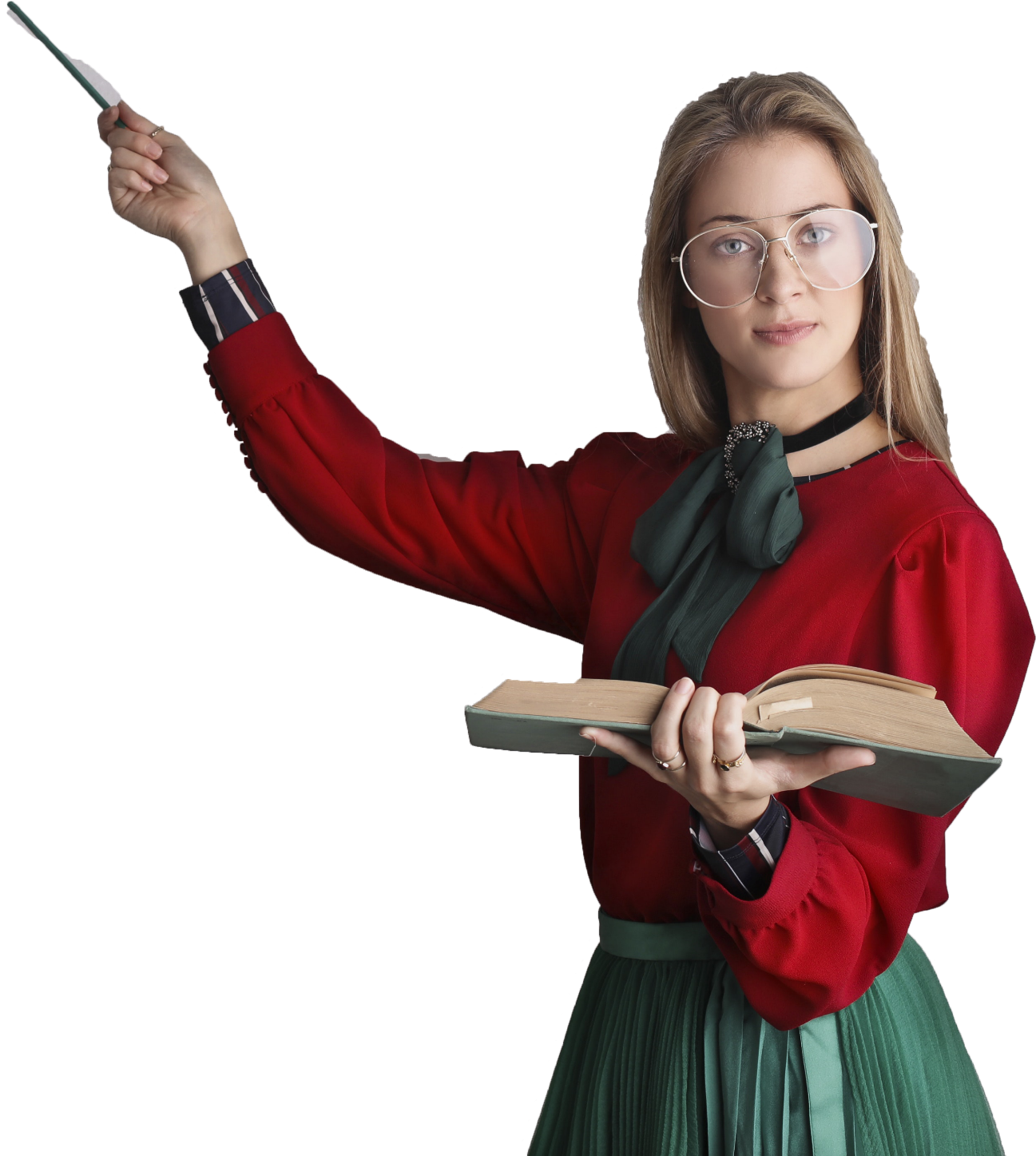 第二章 数列
2.4.2 等比数列
谢谢各位同学倾听
THANK YOU FOR LISTENING
主讲人：xippt